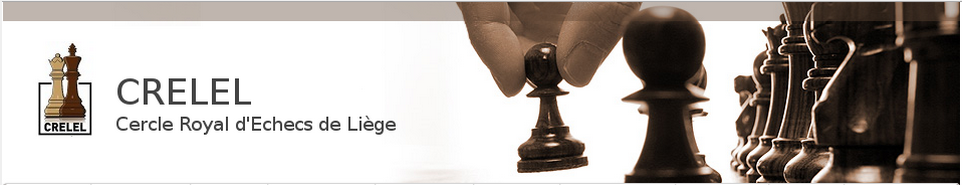 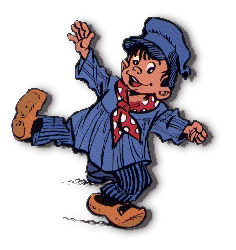 Tournoi de la Vierge : 13-16 août, Liège
Quoi ?
Tournoi homologué FIDE
7 rondes 1h30 + 30 s/coup
Inscription : 15 € avant le 10/08 ou 20 € le jour même
Prix : 125 % des inscriptions
Où ?
Au CRELEL : rue R. Sualem 13, 4000 Liège. Parking aisé.
Quand ?
R1 : Jeudi 13/8 : 20h00
R2 : Vendredi 14/8 : 13h00
R3 : Vendredi 14/8 : 20h00
R4 : Samedi 15/8 : 13h00
R5 : Samedi 15/8 : 20h00
R6 : Dimanche 16/8 : 11h00
R7 : Dimanche 16/8 : 16h00
Et quoi d’autre ?
Bar et petite restauration
BBQ le dimanche
Retransmission du premier échiquier sur internet
Echiquier avec verres de Peket ;-)
Divertissement aux festivités du 15 août à Liège
Dimanche 16/08 à 11h
Tournoi débutant (-1400 elo)
9 rondes 15 min 
Inscription : 5 €
Prix : 100 % des inscriptions
Renseignements :  info@crelel.be / Philippe Collignon 0491 94 00 43 / www.crelel.be
Directeurs des tournois : Bertrand Terwagne  0474 29 56 80 / Thomas Biot 0470 20 76 84Pré-inscriptions : Compte : IBAN BE94 0682-2700-7814, Communication : Nom / Prénom